Spring 2023 Standardized Assessment Results

Presentation to the Woodbridge Board of Education



Presented by: 
Jimmy Sapia - Assistant Principal
Cheryl Tafel - Assistant Principal
October 16, 2023
Foundational Points

Smarter Balanced Assessment assesses grades 3-8 students in literacy &  mathematics
Next-Generation Science Standards (NGSS) Assessment assesses grade 5 students in science
Accurately describes student achievement and growth
Measures students’ progress/attainment of knowledge and skills
Provides an annual snapshot of student achievement
Aligned to Common Core State Standards
Utilizes computer adaptive testing
Includes one math performance task
Achievement Levels

Four Achievement Levels:
•Level 1 = Does not meet the achievement standard
•Level 2 = Approaching the achievement standard
•Level 3 = Meets the achievement standard
•Level 4 = Exceeds the achievement standard
Achievement levels:
Specify the knowledge and skills at a certain level
Are less precise than scale scores
Note: characterizing a student’s achievement solely in terms of a level is an oversimplification
Average Vertical Scaled Score
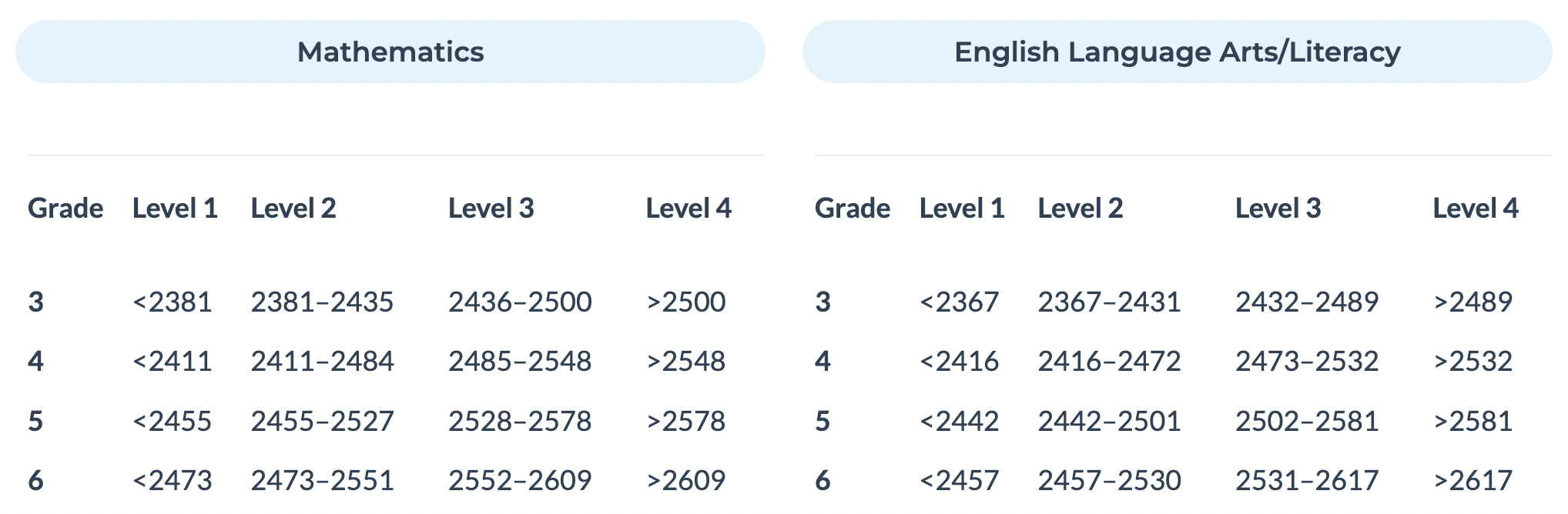 Background Information: English Language Arts
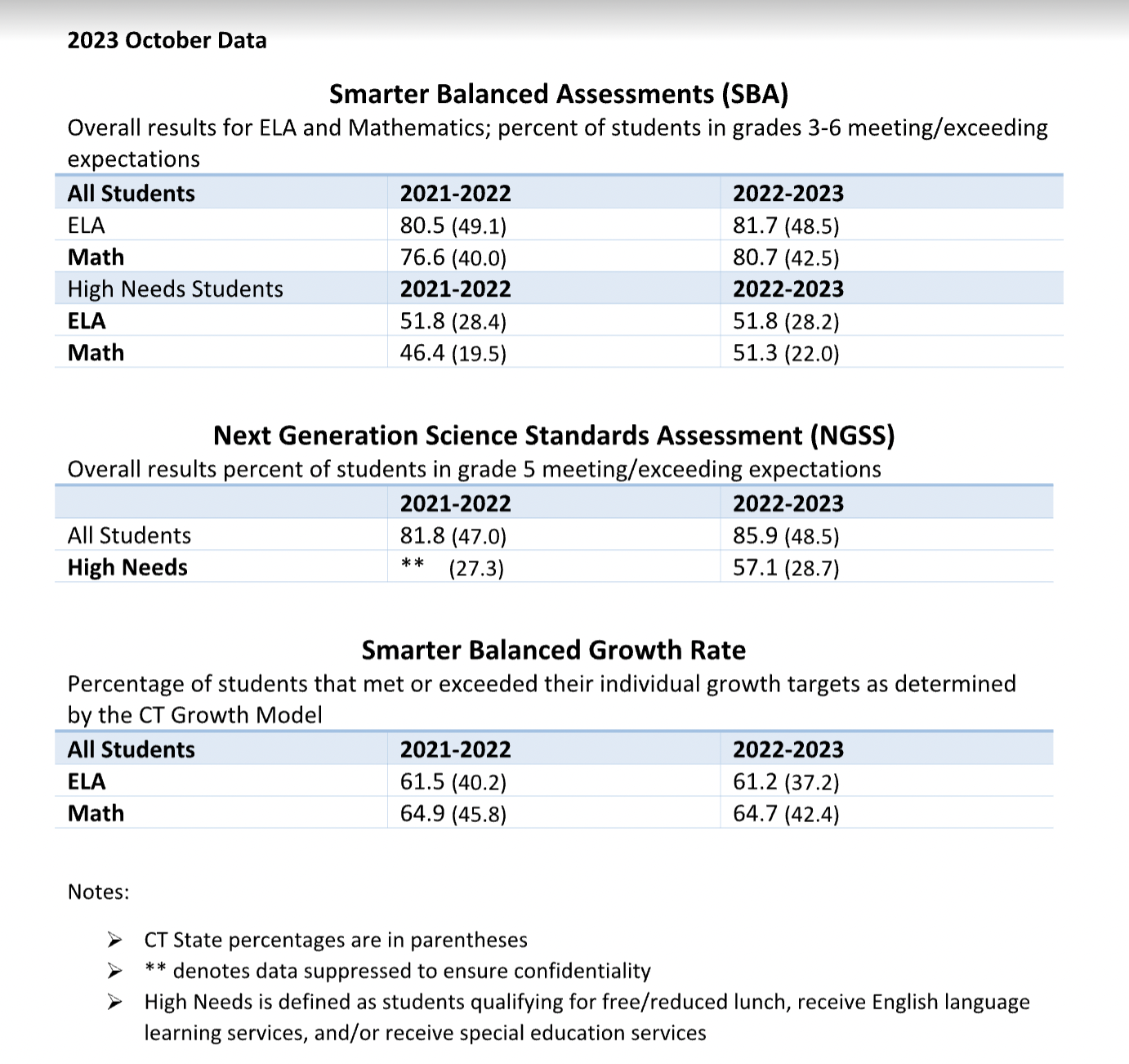 Smarter Balanced Literacy
Background Information: Mathematics
Smarter Balanced Mathematics
NGSS Science - A Deeper Look
The Results: ELA- All Students
[Speaker Notes: Statewide trend was a decrease in LA
Not a matched cohort-- students have moved in and out
Note growth across years-- Grade 3 to grade 6 there is consistent growth
DRG growth across grades not as high]
The Results: Math- All Students
[Speaker Notes: Asked state to verify results of grade 5 students
State cohort trend: Grade 3 in 2014-2015:  47.7%
                               Grade 4 in 2015-2016: 47.9%
                               Grade 5 in 2016-2017: 42.9%  (Overall downward trend)]
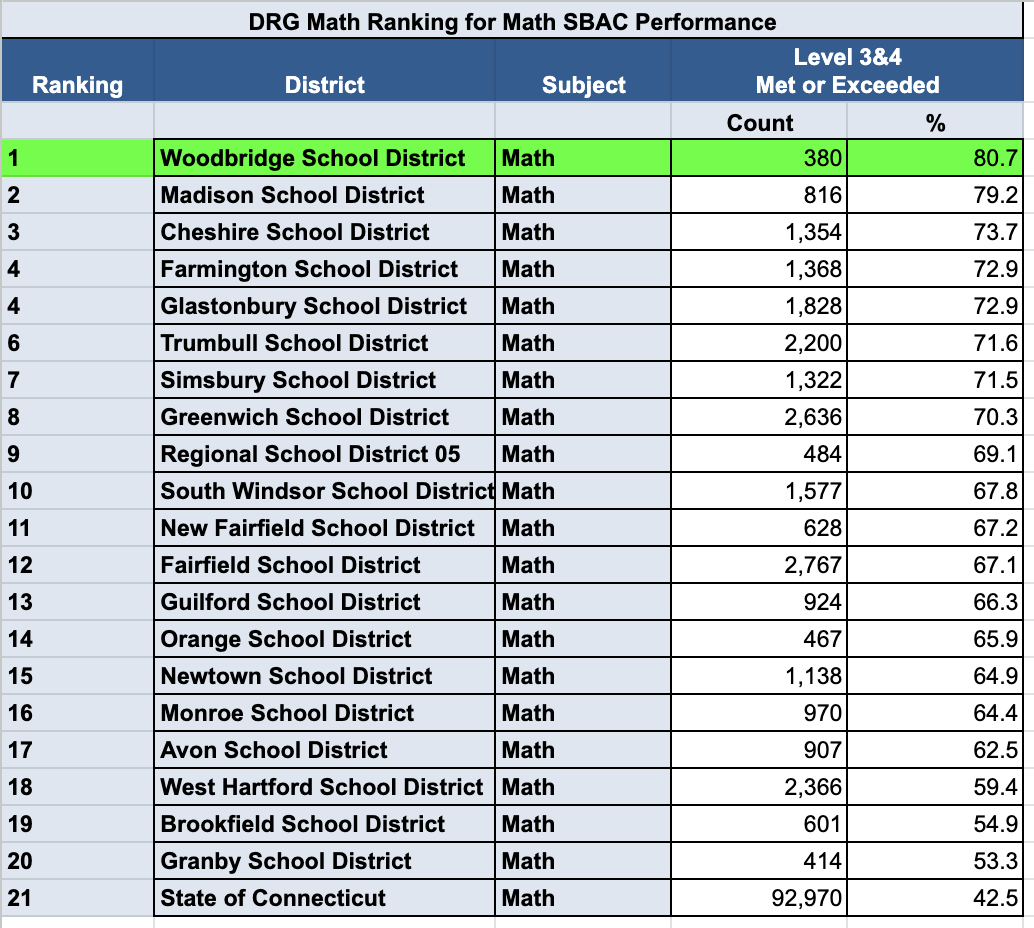 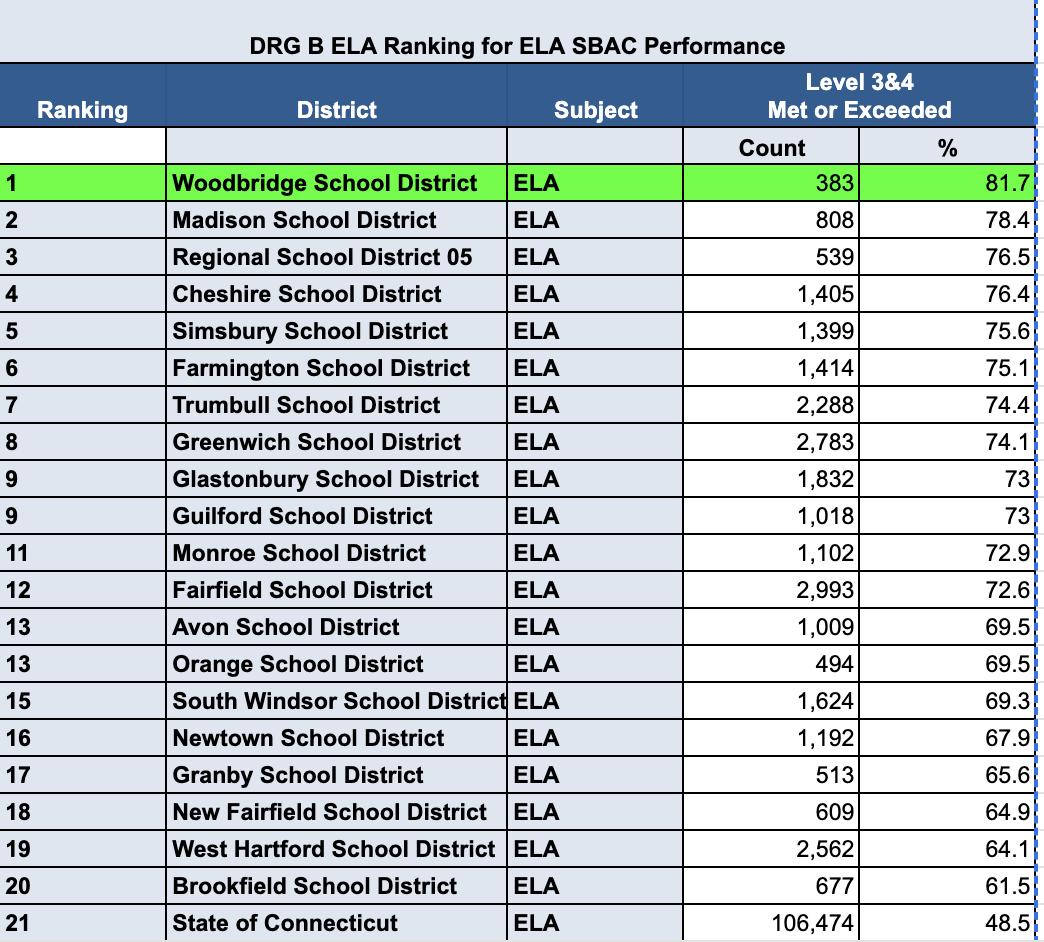 Follow Up and Next Steps
Grade level analysis by homeroom and former students
Continued professional learning and curriculum development
Give students appropriate exposure and practice to the tools necessary to demonstrate knowledge
Continuation of Coaching in Math/ELA 
Progress monitoring using STAR and Dibels (specifically with intervention students)
School-wide data team- regular monthly meetings
Feedback and coaching within the classroom and PLC meetings
Interim Assessment Blocks administered at all grade levels and utilizing data to support students.
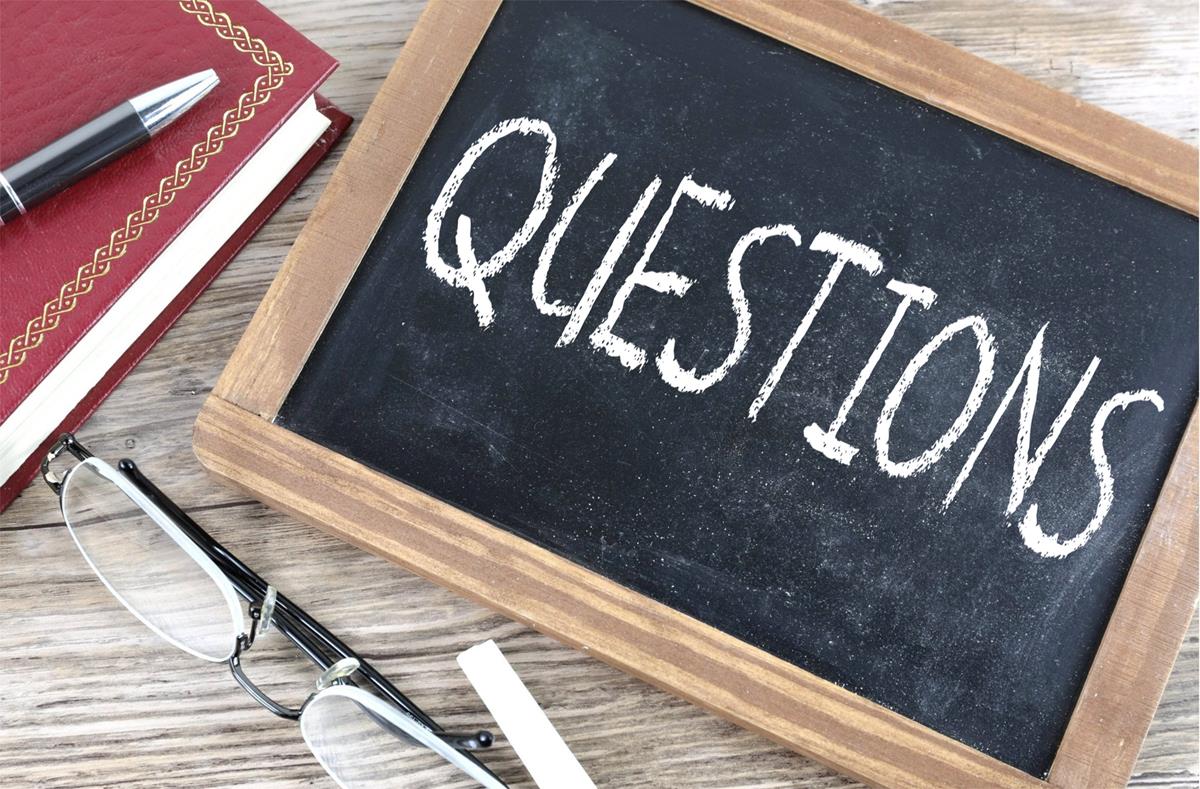